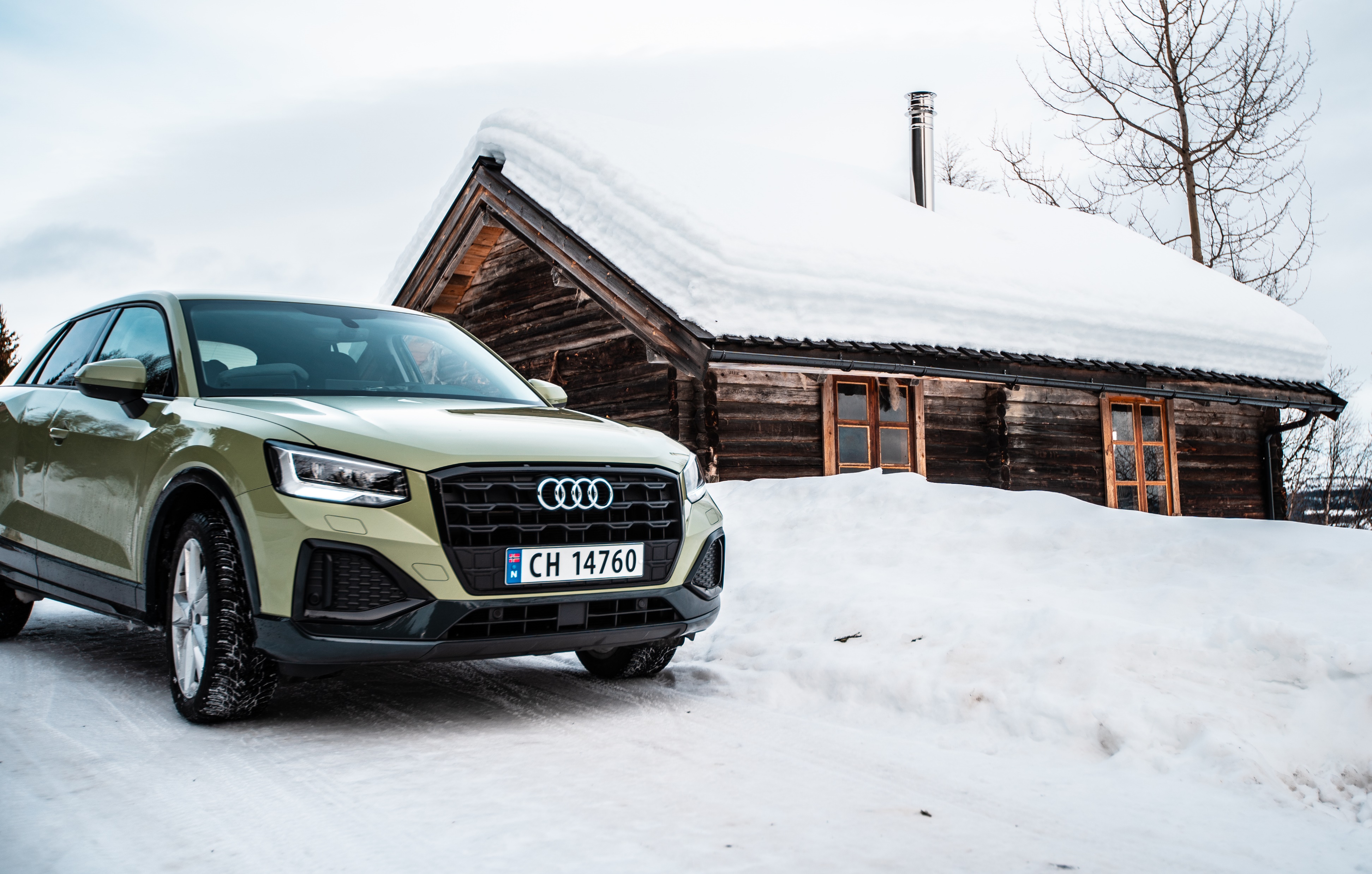 Hyttegolingen
HYTTEGOLING
Visit Gol AS
Helge Svarstad
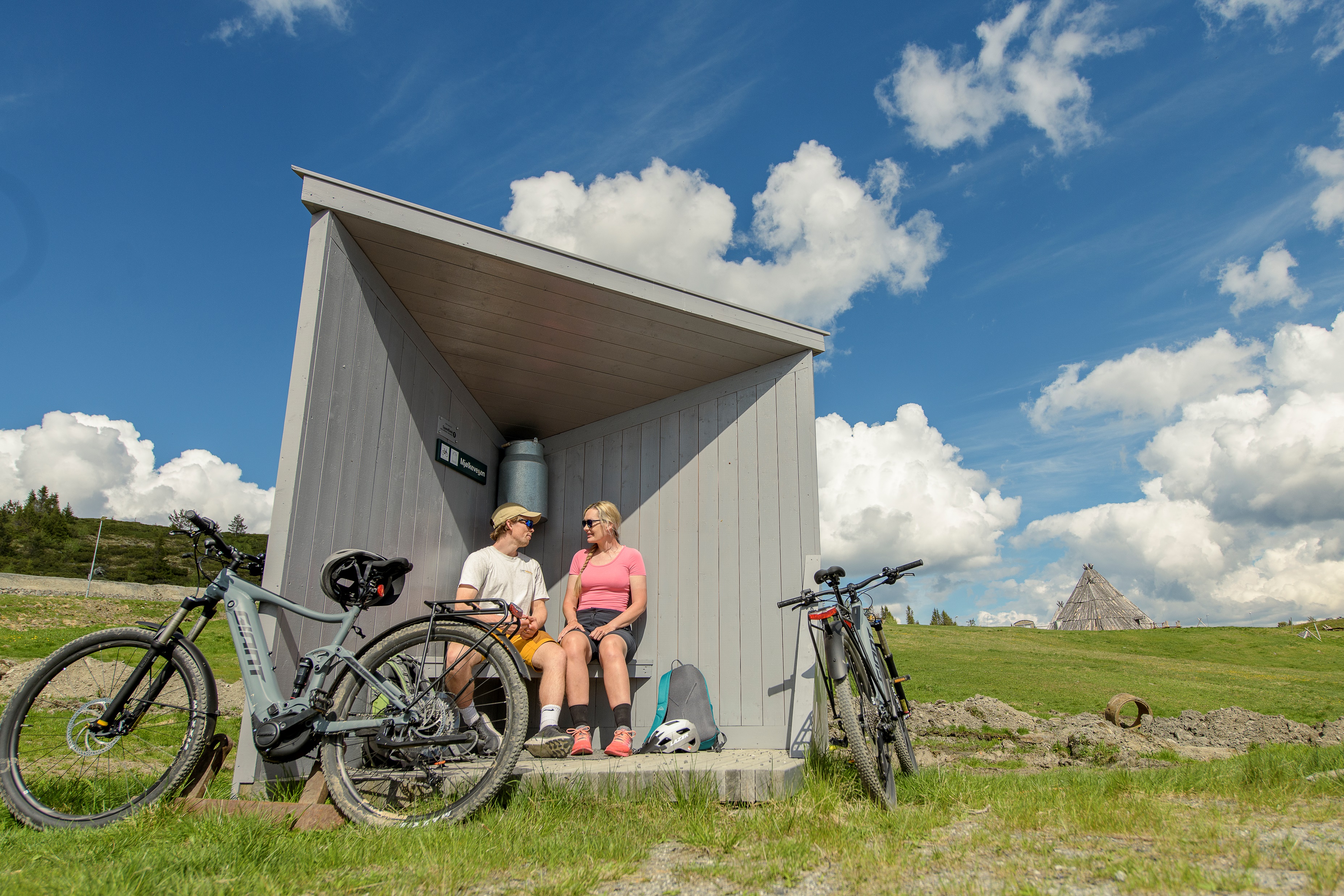 Agenda
Hvor står Visit Gol i dag? 
Hvem er vi?
Turistkontor 
Aktiviteter & arrangementer
Markedsføring 
Utvikling av Gol som destinasjon
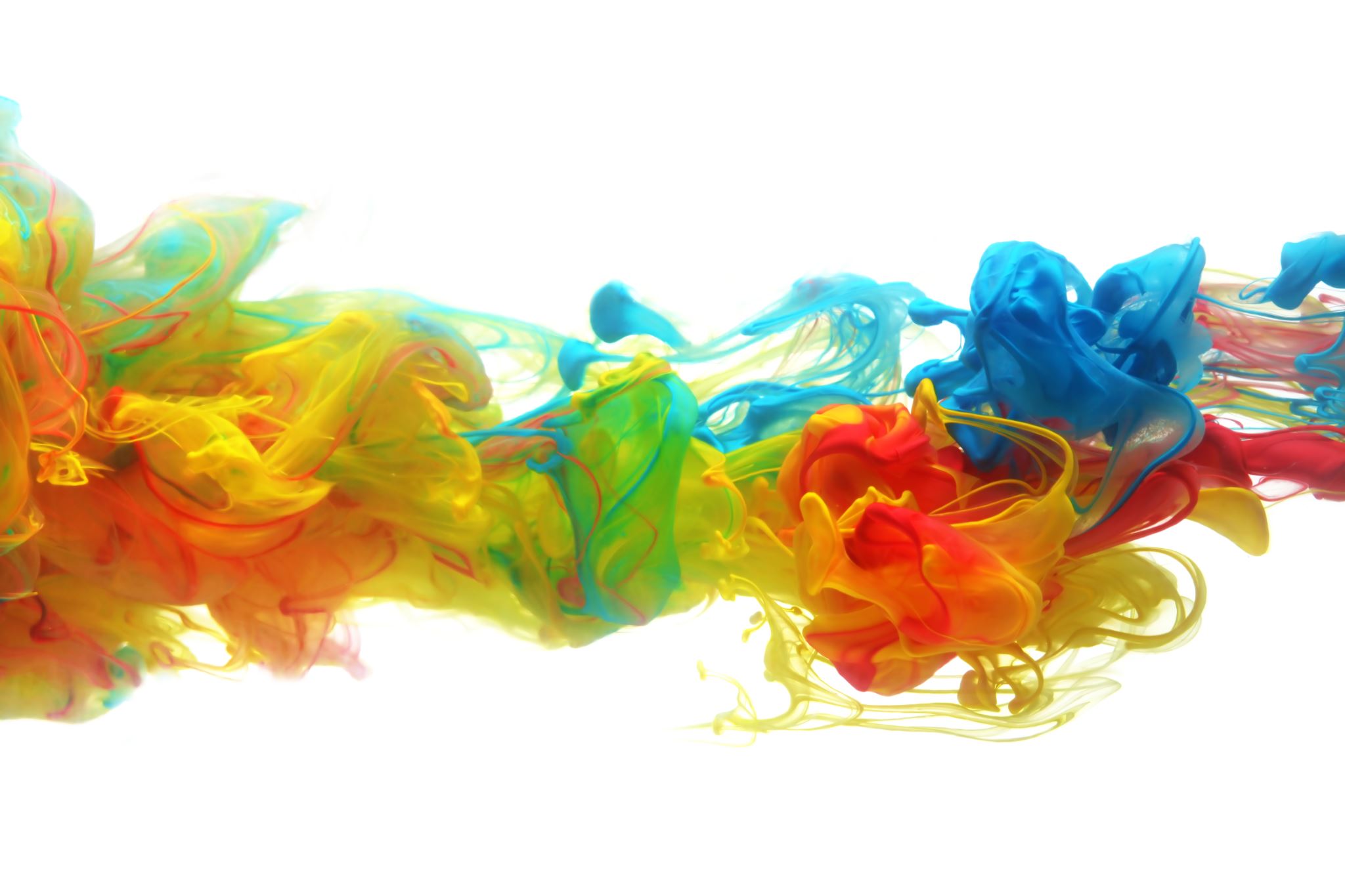 Hvem er vi?
Visit Gol er medlemsorganisasjonen for alle næringsdrivende i Gol 
148 medlemsbedrifter i alle bransjer
2 fulltidsansatte + ferievikarer
Vertskapsavtale med Gol kommune
Vi jobber med
Salg og markedsføring
Informasjonsformidling
Utvikle Gol som reisedestinasjon
Skaper aktiviteter og arrangementer
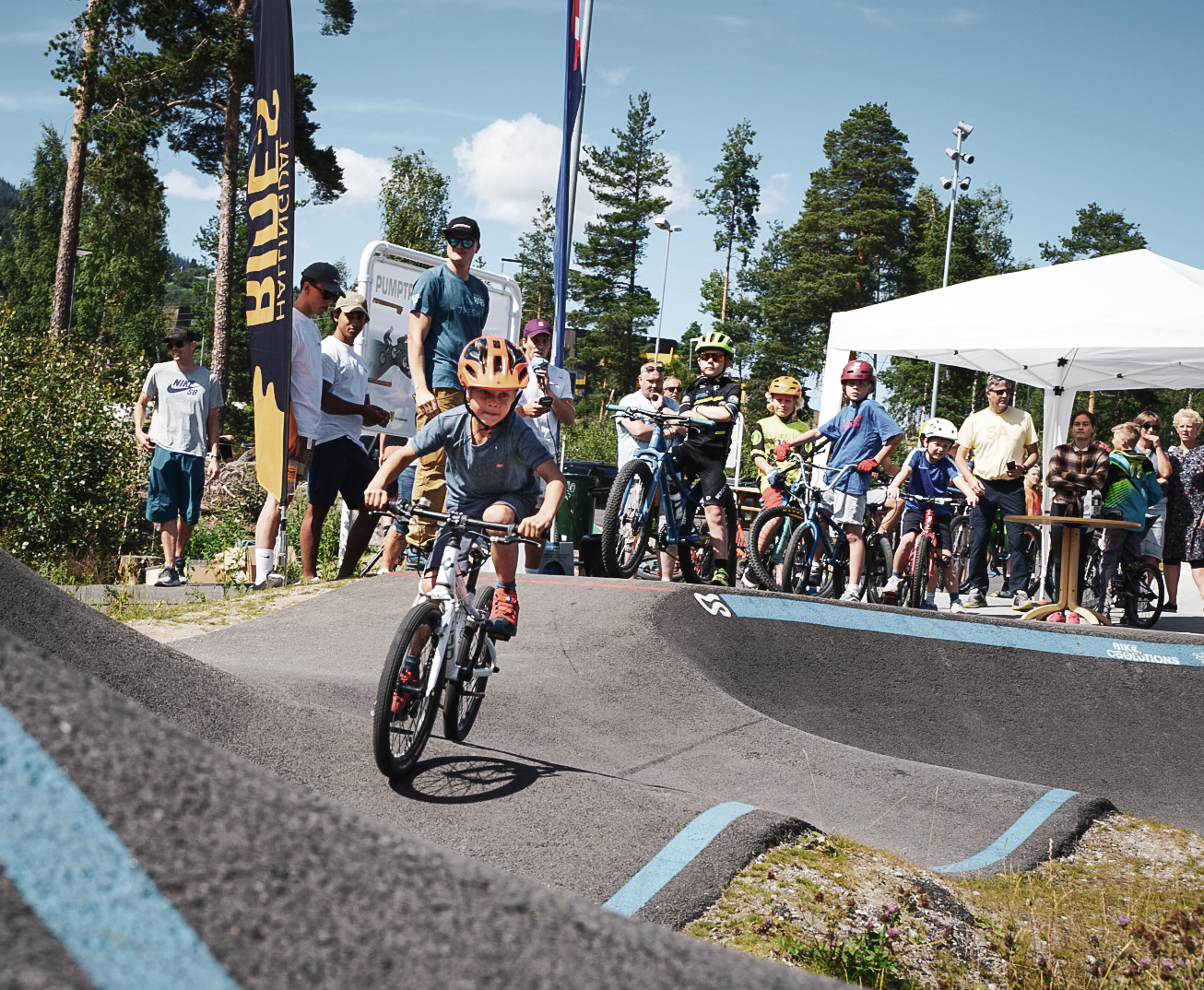 HOVEDMÅL– Folk til Gol
Videreutvikle Gol som helårsdestinasjon, handelssentrum, næringsklynge og boområde.  
Øke Gol sin attraktivitet som hyttekommune og turistmål
Øke Gol sin attraktivitet som handelssentrum og næringsklynge
Øke Gol sin attraktivitet som bokommune
Videreutvikle Gol som en sterk regional, nasjonal og internasjonal merkevare
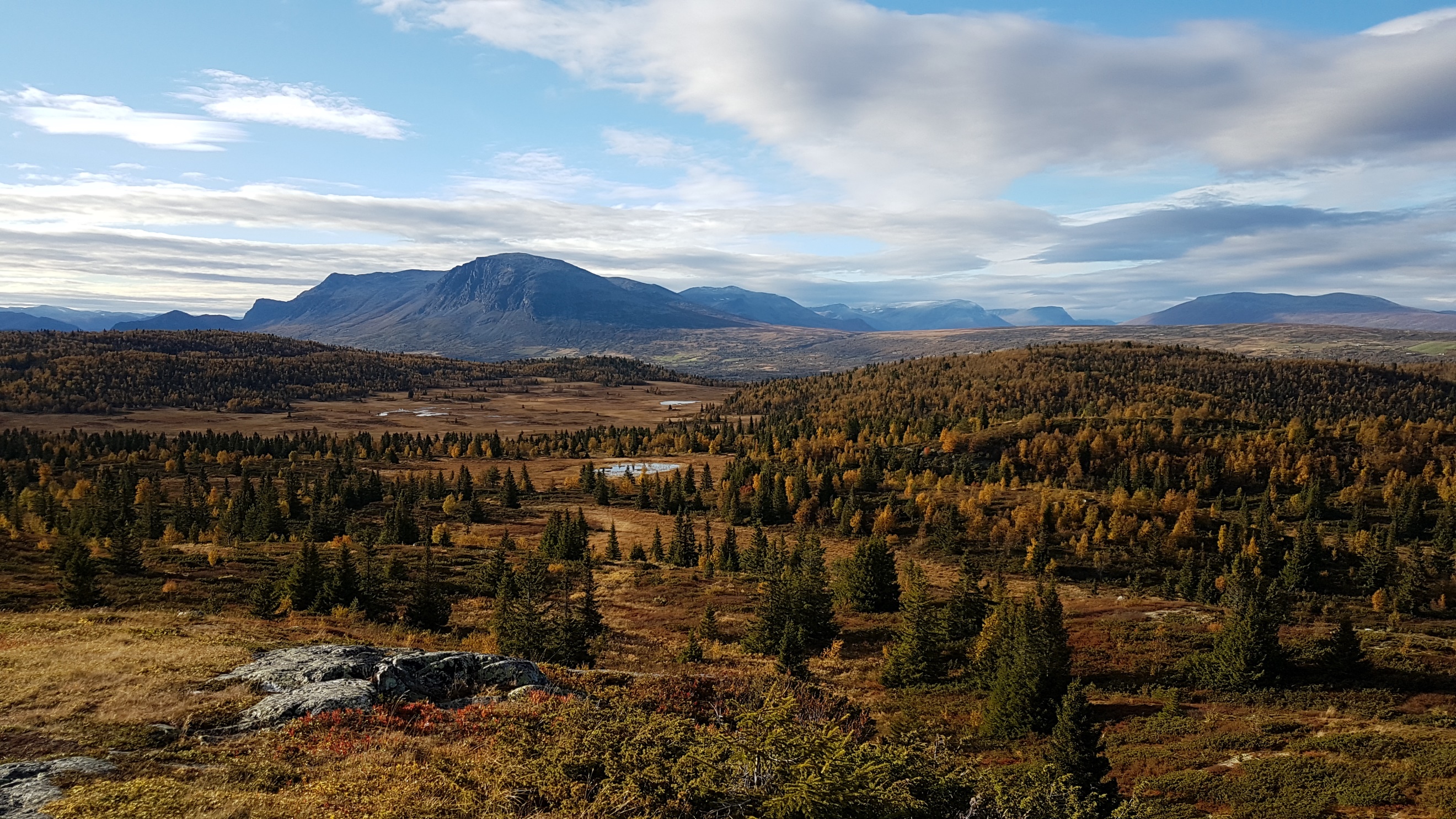 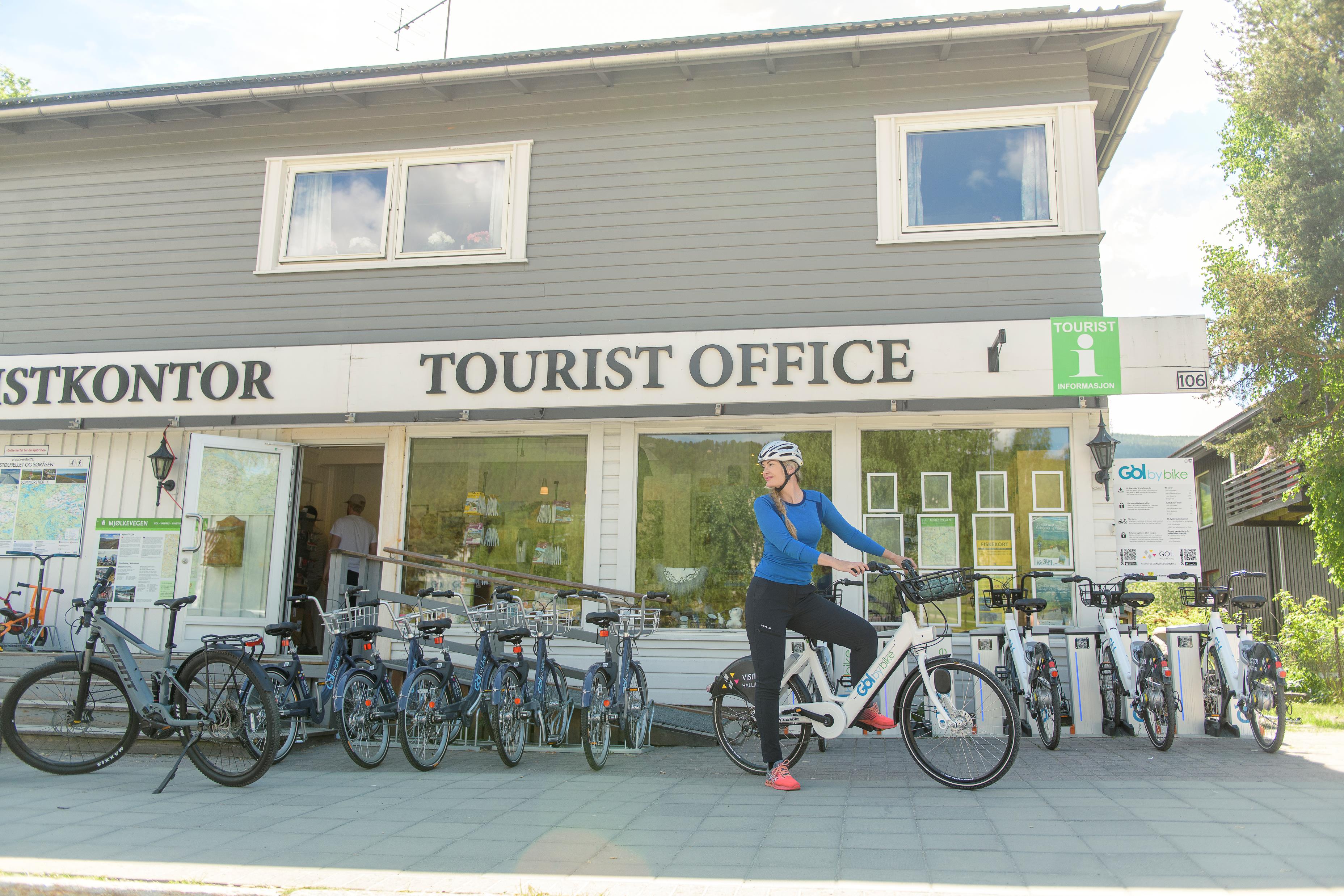 Turistkontoret
Helårsåpent
Åpningstider 
Sommersesong 
Mandag – søndag kl. 9 til 18 
Vintersesong
Mandag – fredag 9 til 15
Salg i butikk og på nett
Utleie av utstyr
Informasjon og brosjyrer
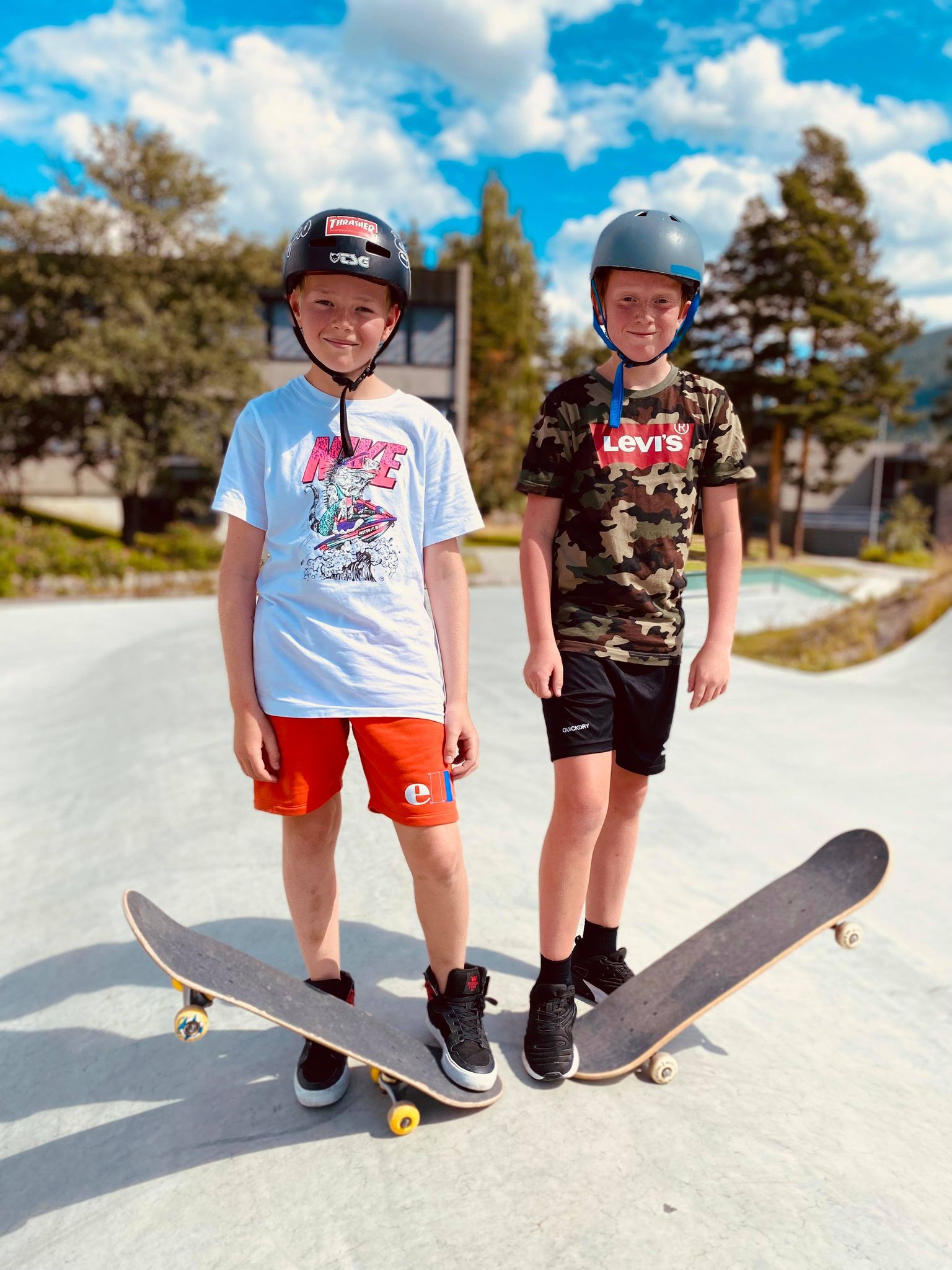 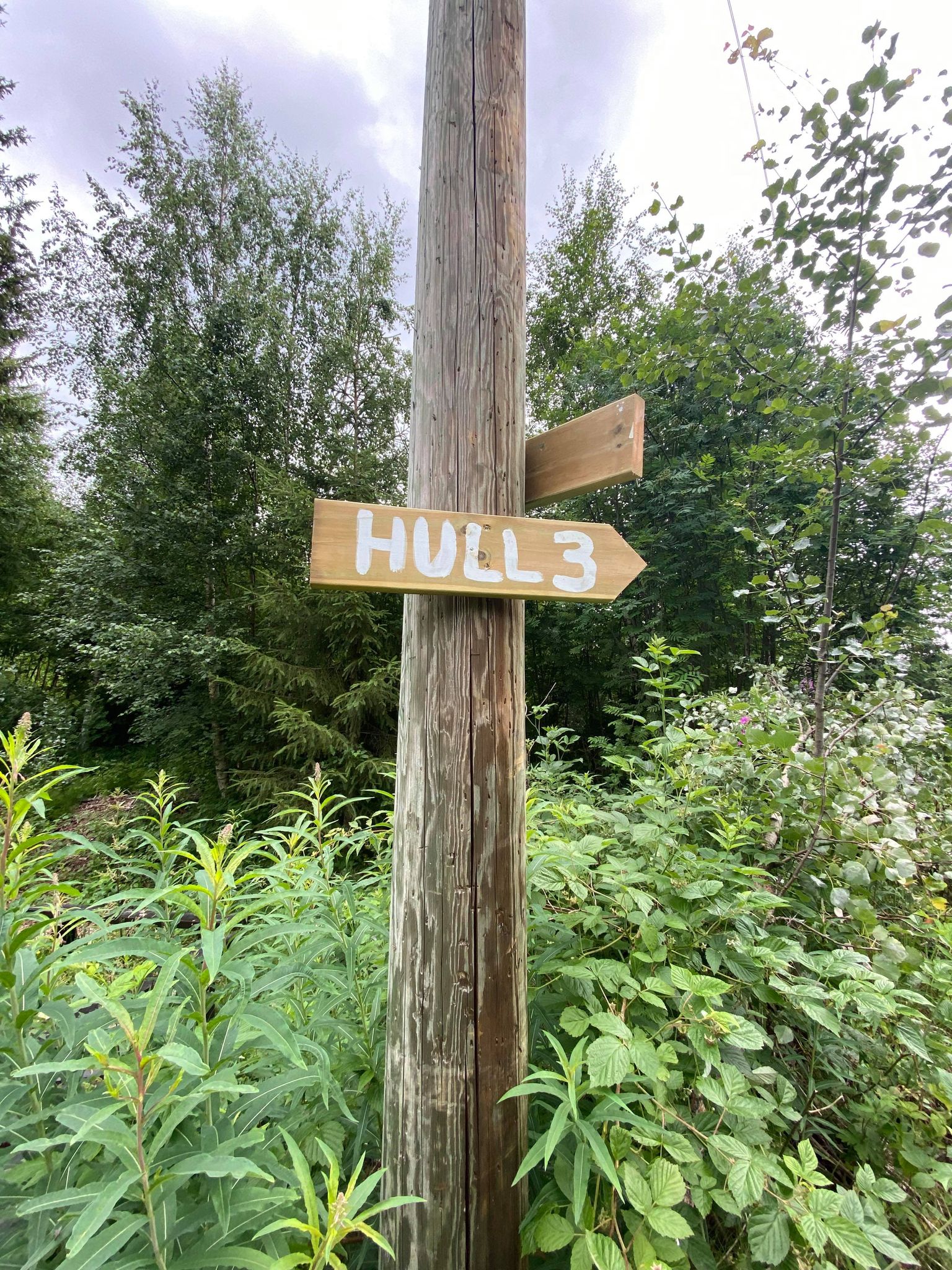 Aktivitetshub - Hallingmo
Frisbeegolf
Tennisbane
Skatebane
Pumptrack
 Kommende flytsenter
2 stier klare 

Sommertilbud
Turn i Basishallen, Gol IL
Husflidsaktiviteter I parken
Skatekurs
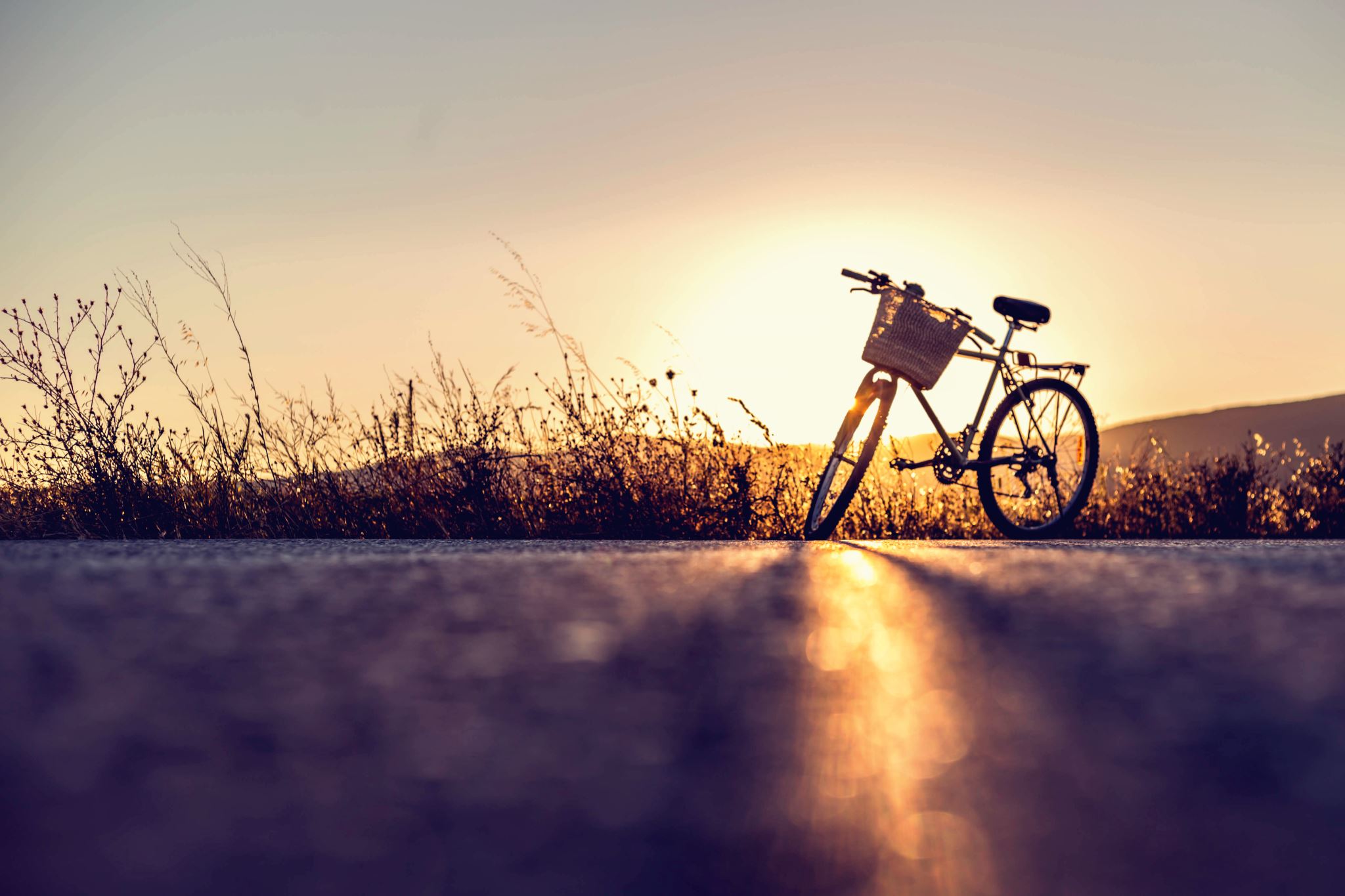 Sykkelprosjekter
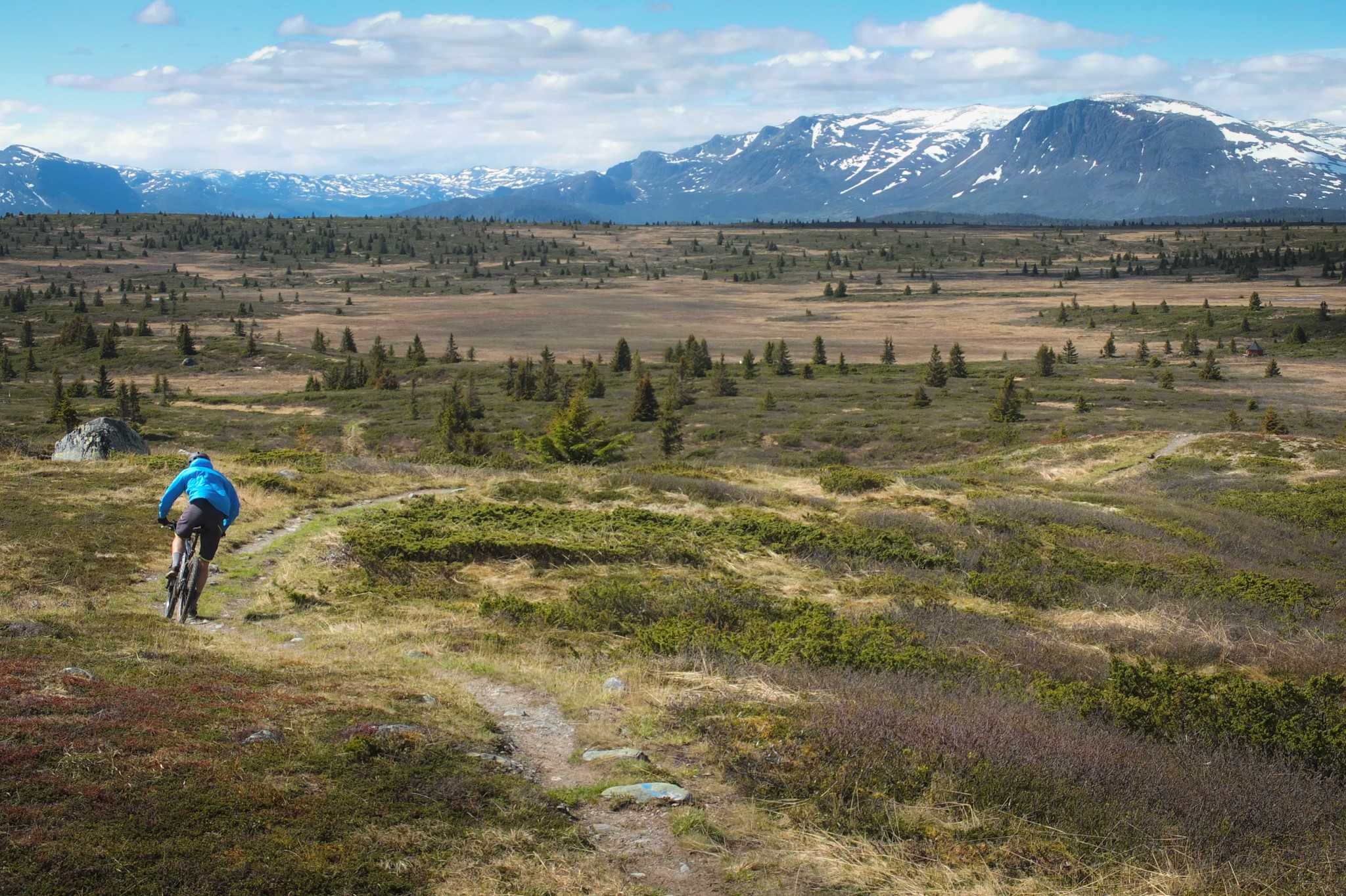 Masterplan for terrengsykling
Tilrettelagte stier med drømmende utsikt 
Gjuvarunden, Storefjellsrunden og Bekaren ble skiltet og oppgradert høsten 2020
En rød og en blå flytsti i sentrum ble ferdigstilt høsten 2021
Sammenkobling av stinett Golsfjellet 2021-2022
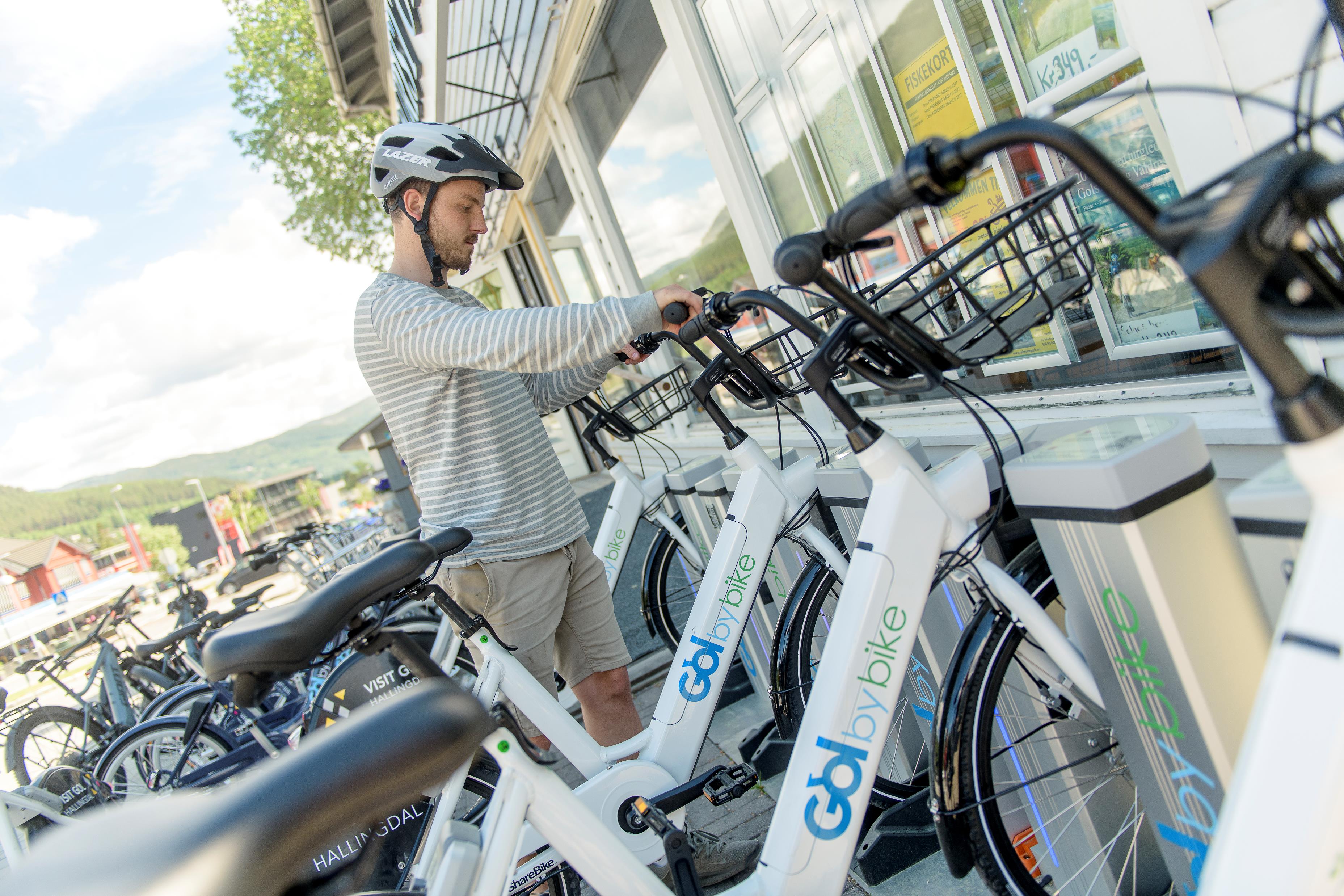 Gol by bike
12 El bysykler + 10 manuelle
Leie av elsykkel 24/7 via sharebike appen
50 kr timen/250 kr døgnet
Servicestasjon og ladepunkt for alle elsykler utenfor turistkontoret
Lade og holdeplasser
Gol Turistkontor
Kremmartunet
Kjerstis Vin og Mathus
Gol Campingsenter
Gol Stasjon
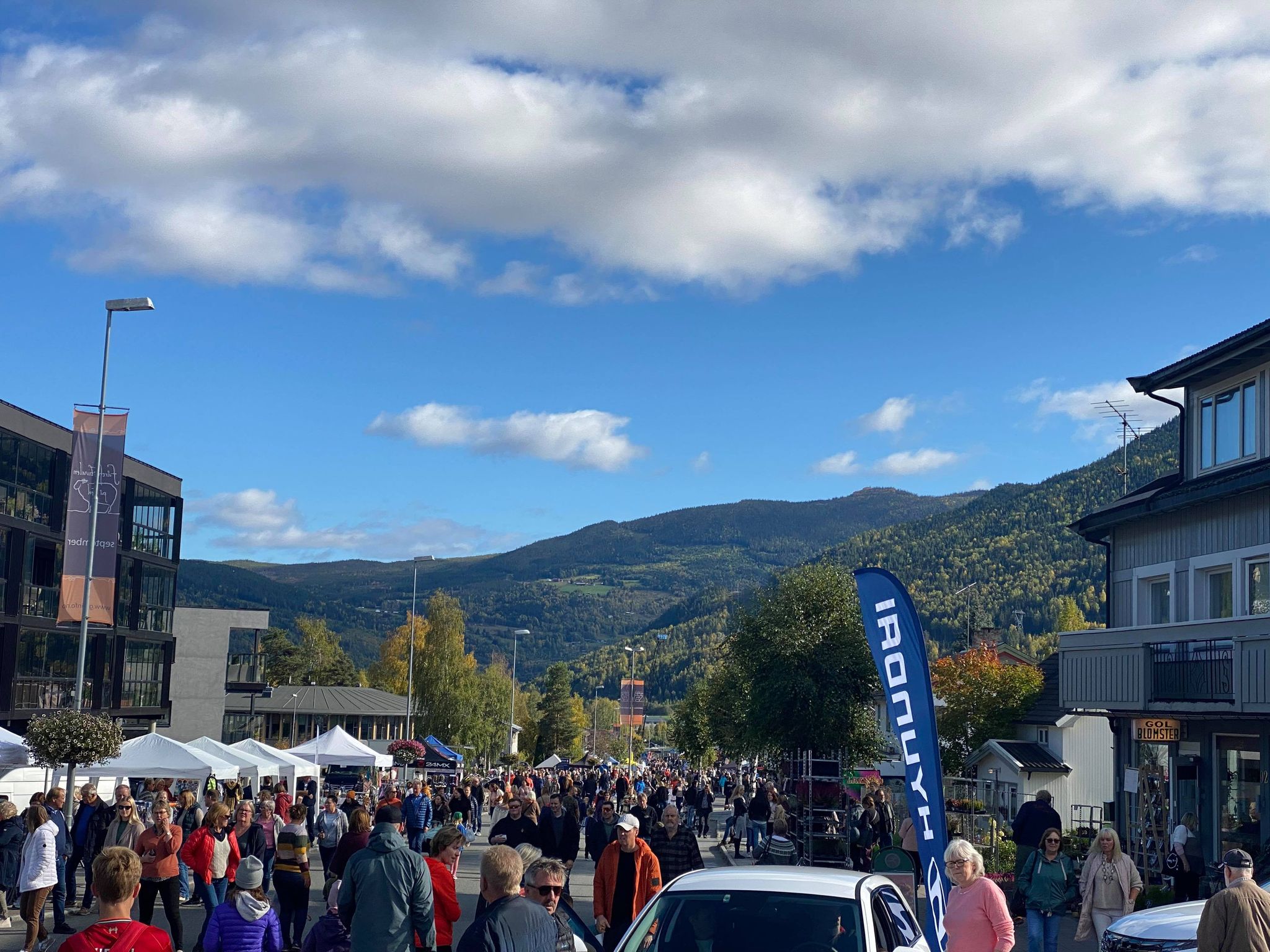 HOVEDARRANGØR AV
Goldagane 
17-19 juli 2022
 Fårefestivalen
23-25 september 2022
Julegateåpning
20 november 2021
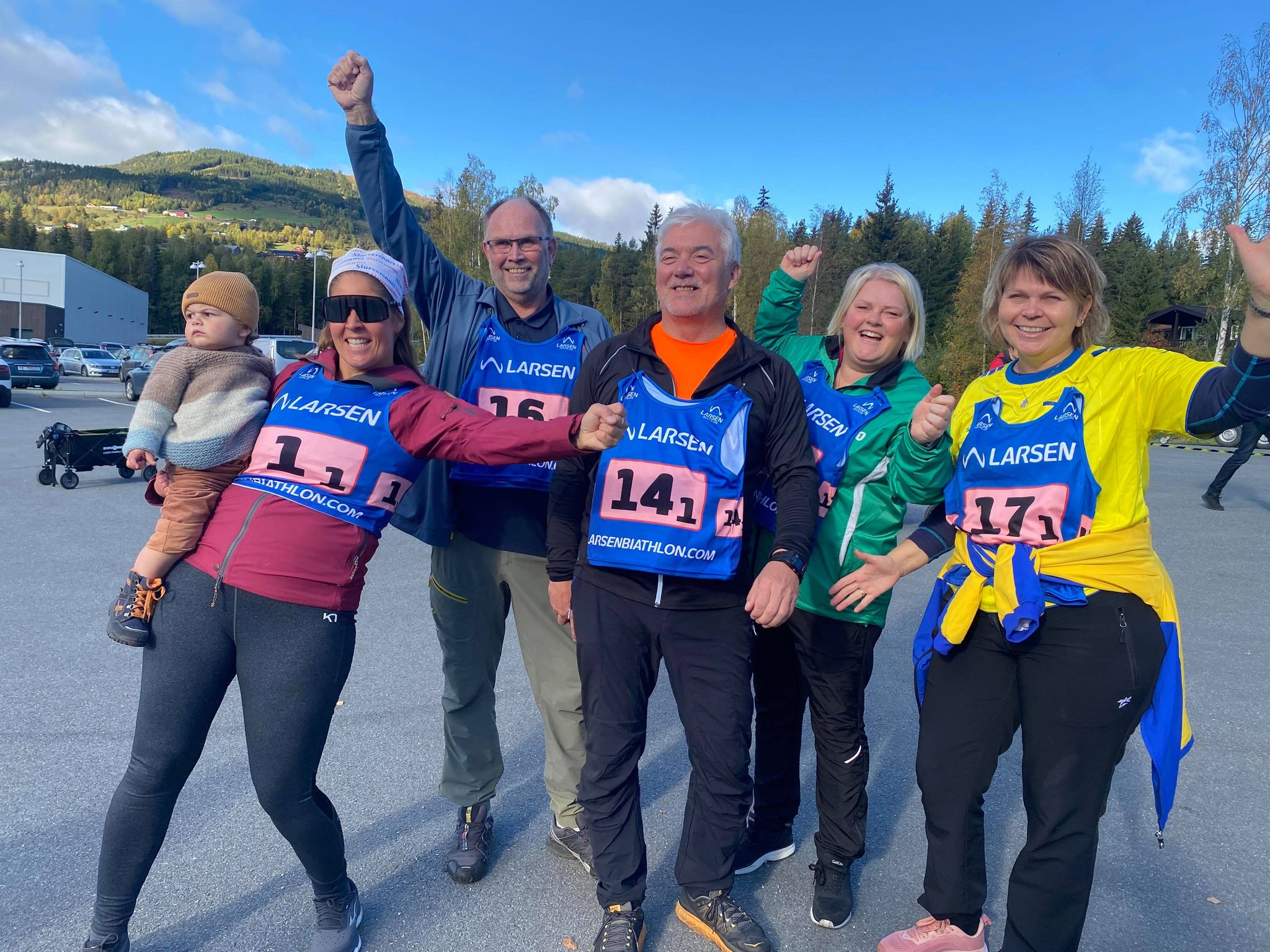 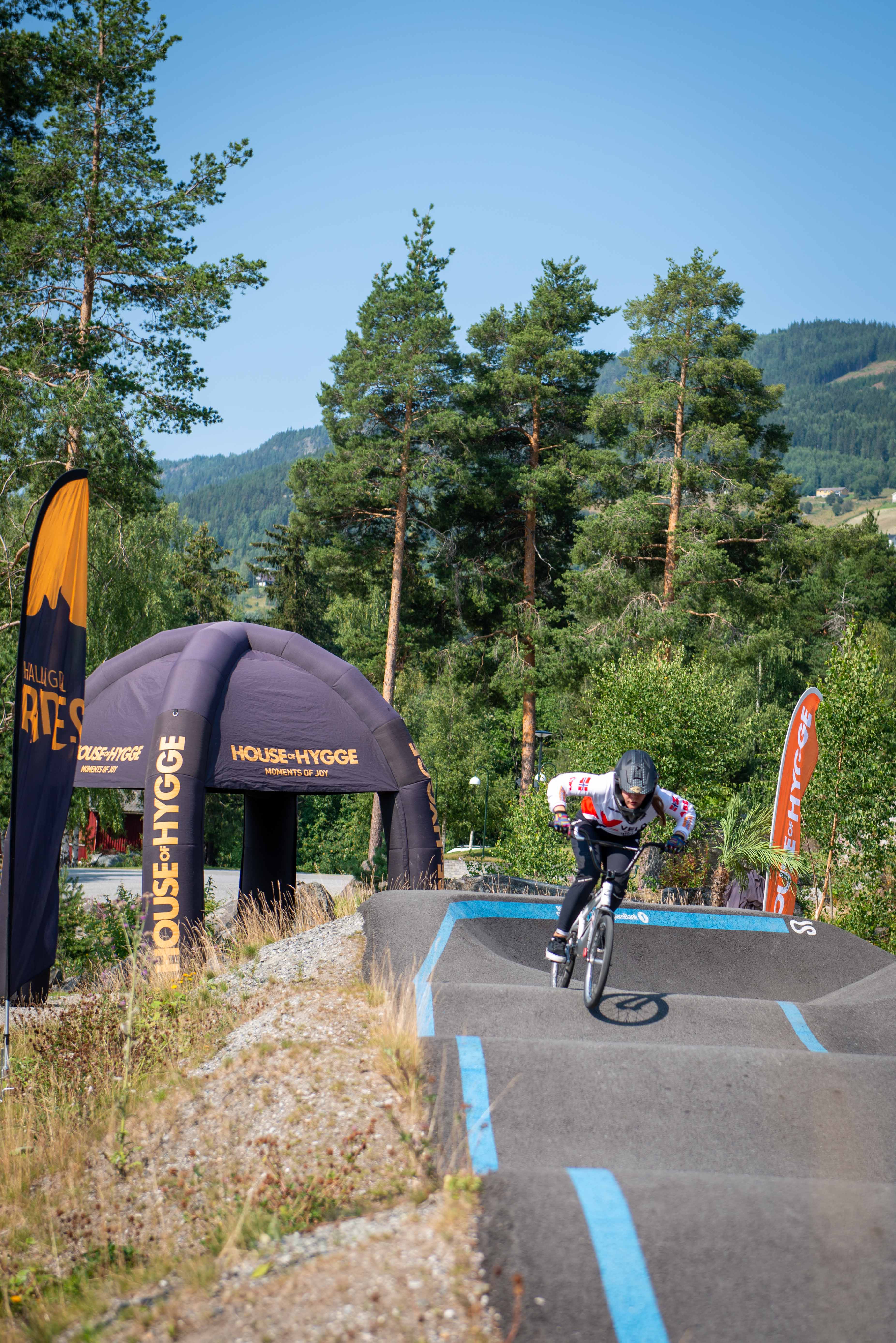 Andre arrangementer
Fakkeltur Golsfjellet
Slarverennet 
Vårdansen 
Vårslepp
NMK - Goldagsløpet 
Gol IL sine idrettsarrangementer 
Tour de Hallingdal 
Hallingdal Ride Series
Julemarked
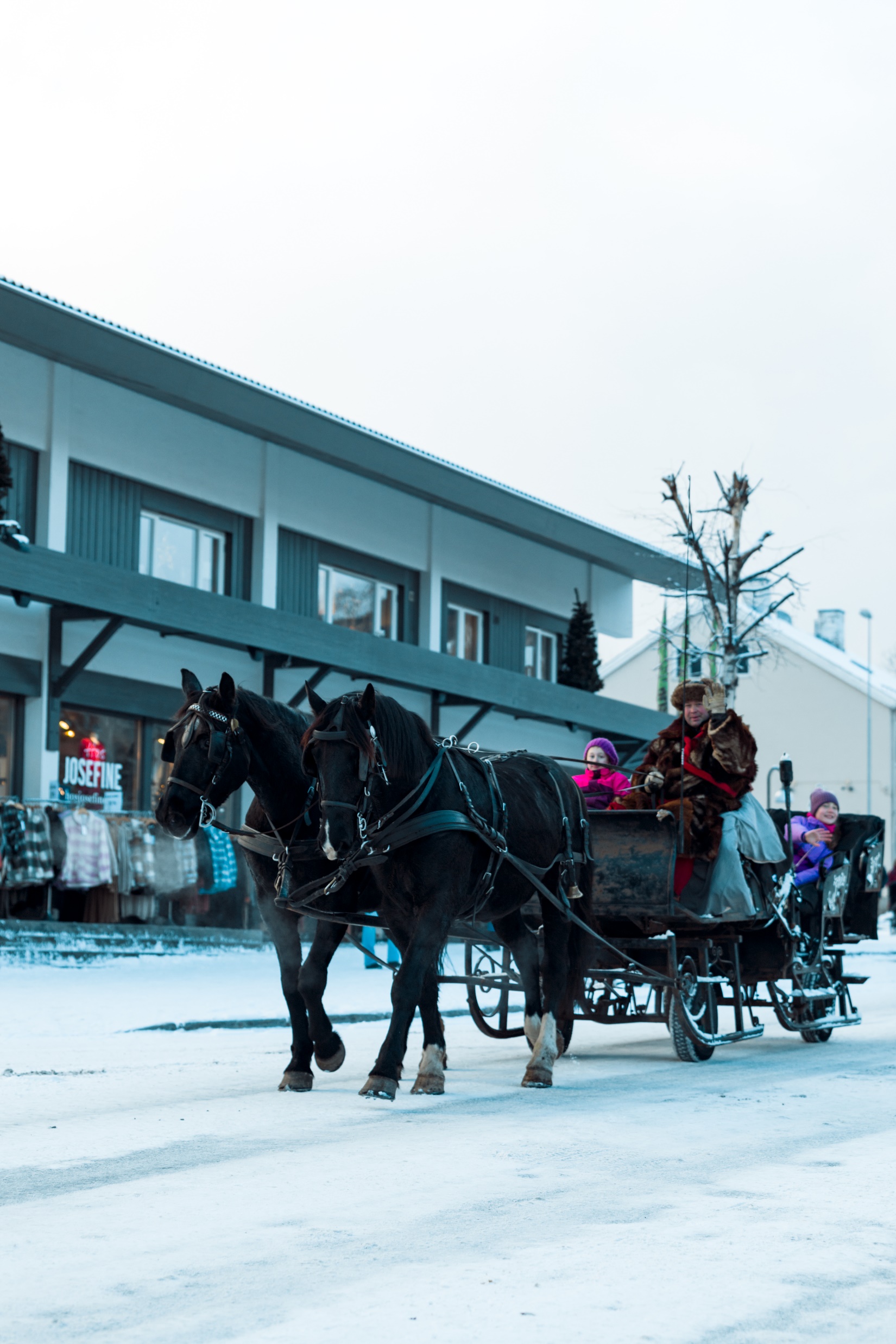 Sosiale medier
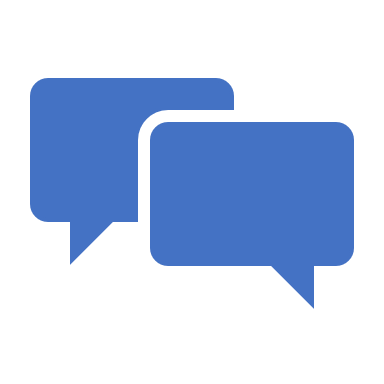 Visit Gol på Facebook og Instagram
Viktig informasjon og nyheter
Turtips og utvikling
Arrangementer 
Tagg #visitgol for å bli repostet

Hjemmeside: golinfo.no 
Kvaskjerhallingdal.no
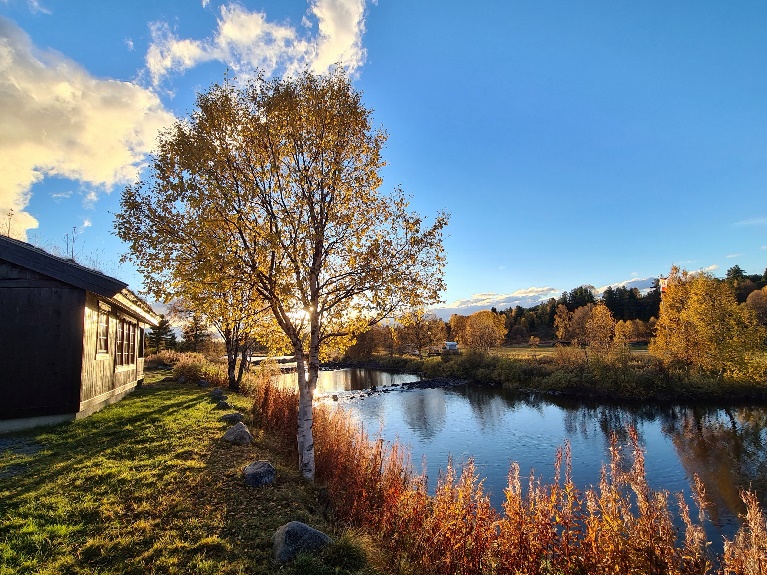 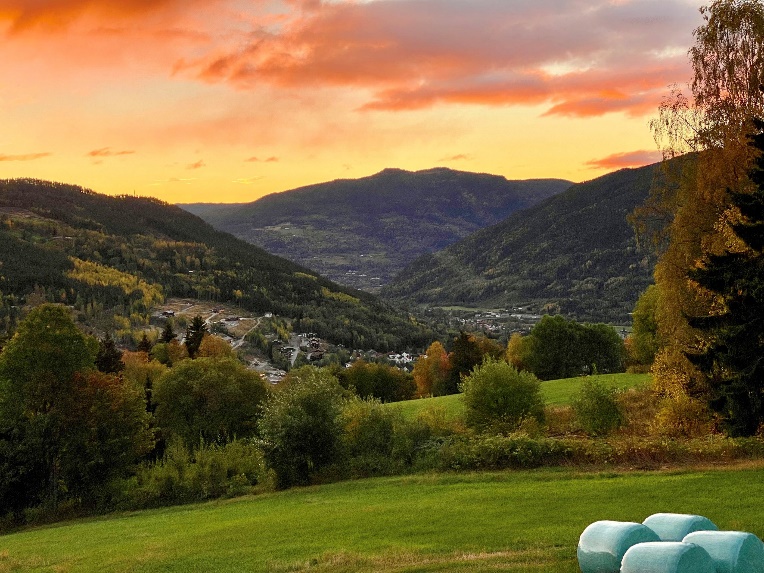 Hva kan vi gjøre for hyttegolingen?
Sommer
Vinter
Helårsdestinasjon
Være en del av skisporet.no og videreformidle skiinfo
Godt utvalg av vinteraktiviteter
Videreutvikle alpint og langrennstilbudet 
Satse på Gol om juleby og handelssentrum
Tipse om familievennlige vandre og sykkelturer
Tilrettelegge for aktiviteter i sentrum og på fjellet
Et godt tilbud av bading, fiske og vannaktiviteter
Utvikle Gol som helårsdestinasjon med et levende sentrum! 
Tilby bredt utvalg av aktiviteter og utleie av utstyr
Være handelssentrum i Hallingdal
Tilby og videreutvikle arrangementer
Hva kan vi gjøre på Gol for å øke DIN trivsel? 